Тест по дисциплине «технология»
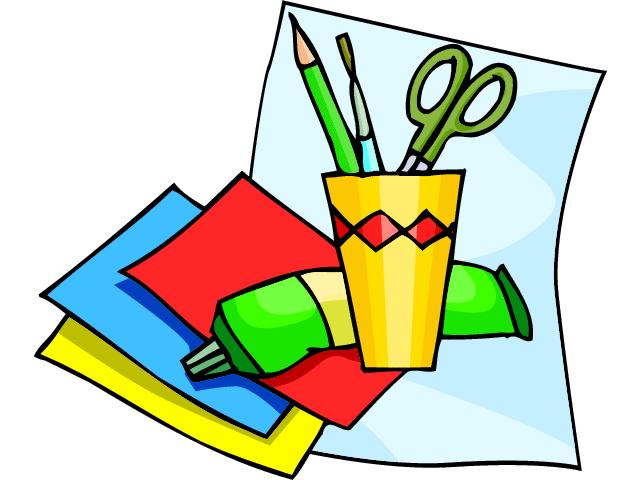 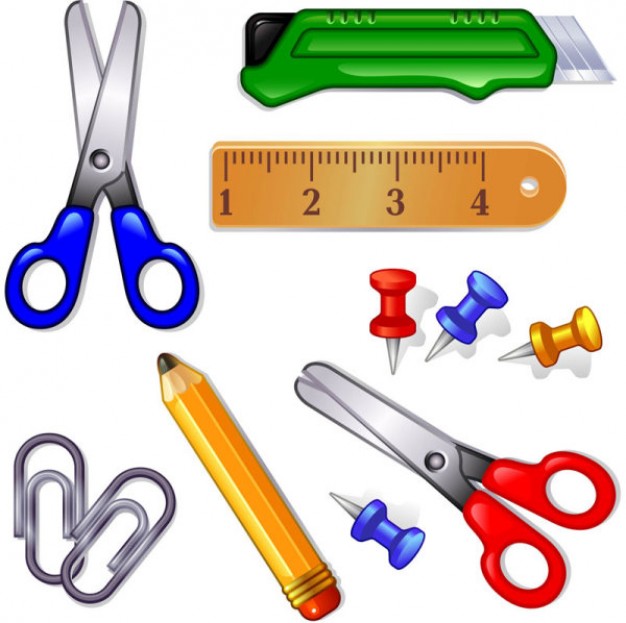 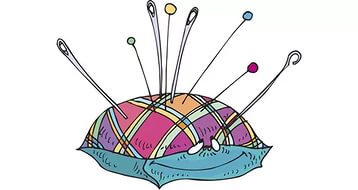 Ребята, вам предстоит решить тест, который состоит из трех вопросов.
 Прочитайте внимательно задание.
Хорошо подумайте. 
Выберите правильный ответ. 
Если же вы ошиблись, вернитесь снова к вопросу.
Можете приступать!
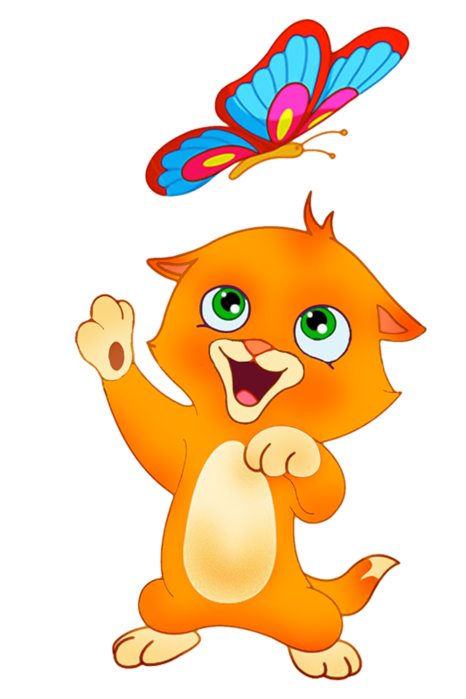 У двух матерей по пяти детей.Без них невозможен труд.Знаете, как их зовут?
Ножницы
Иголки и нитки
Руки и пальцы
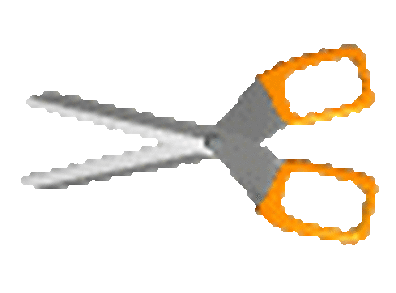 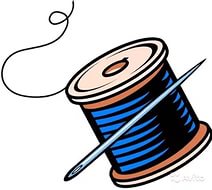 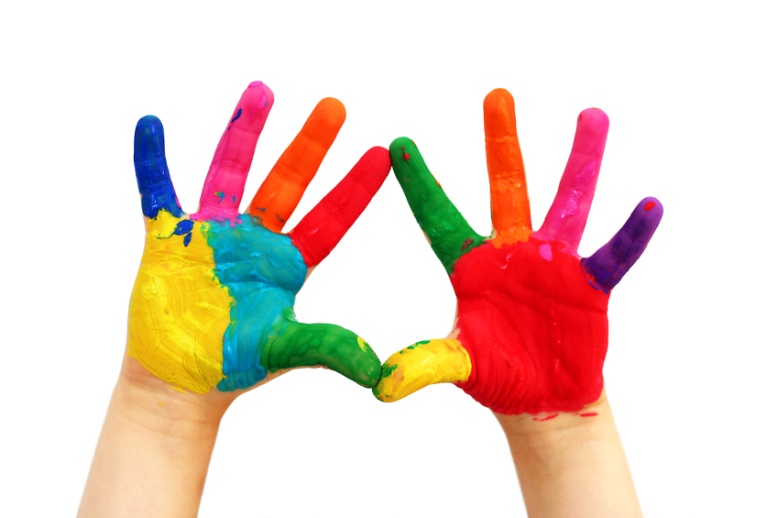 Ты ответил не верно
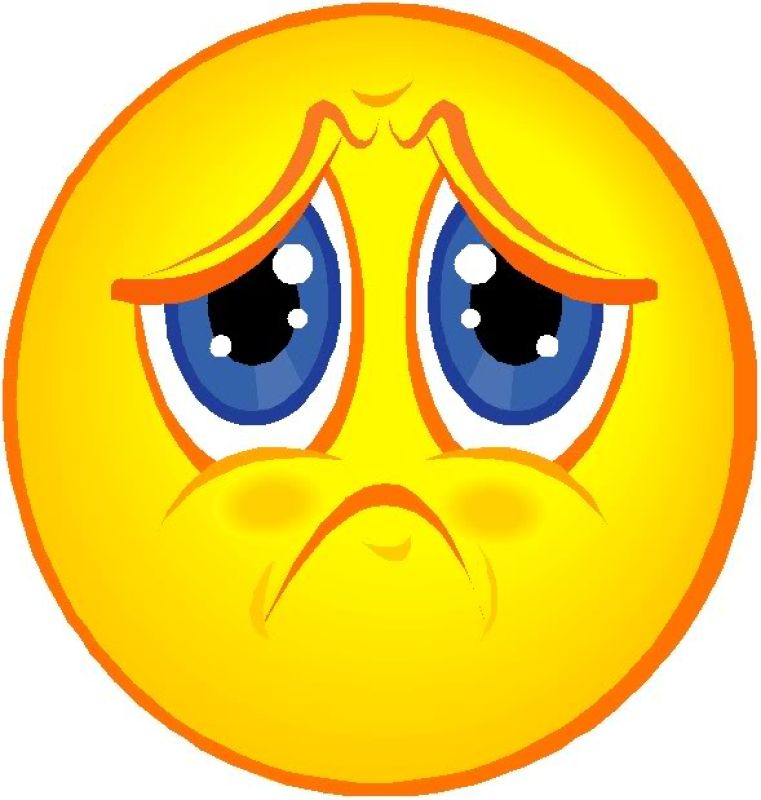 Вернись и подумай
Молодец, это правильный ответ!
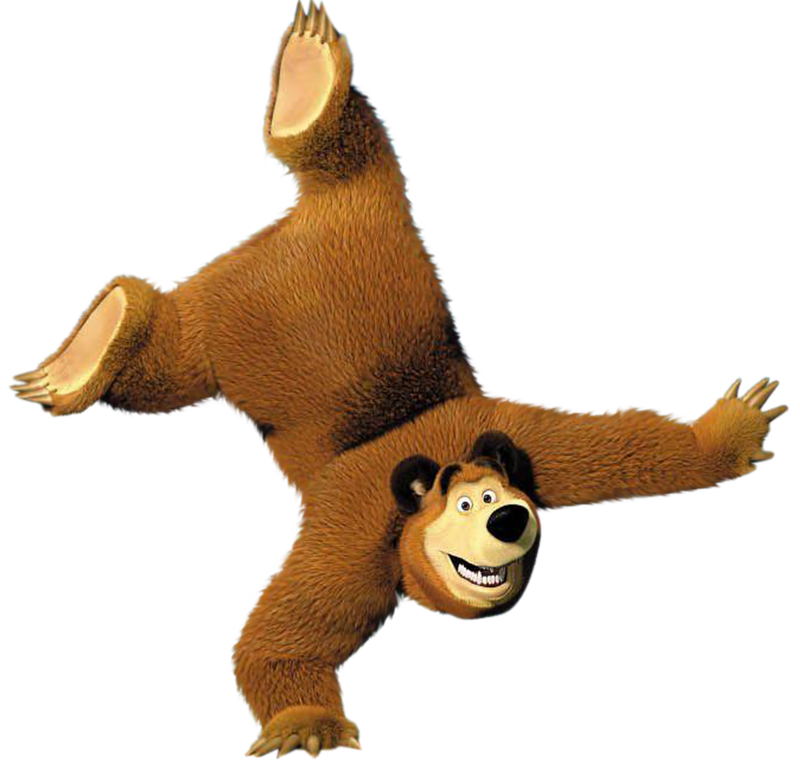 Переходи к следующему вопросу
Выберите предмет, про который можно сказать, что он прямоугольный, гладкий, плотный, волокнистый:

Пластилин 
Лоскут ткани
Нитка
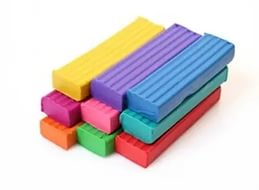 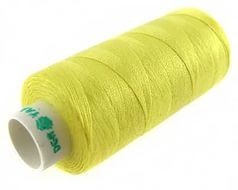 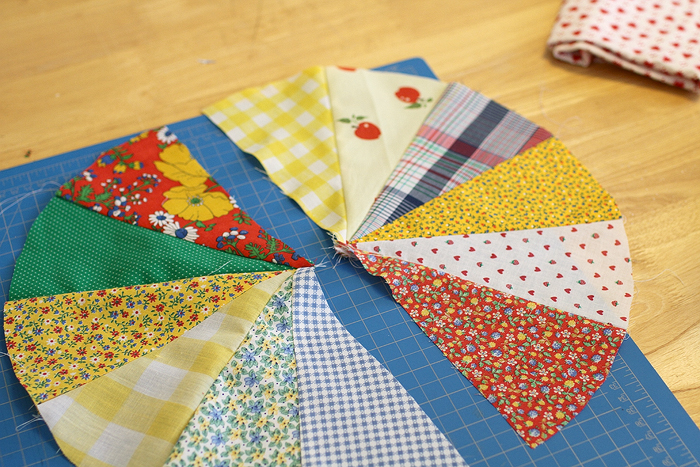 Это не правильный ответ
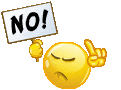 Вернись и подумай
Умница!
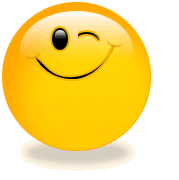 Переходи к следующему вопросу
Выберите то свойство бумаги, без которого нельзя сделать поделки в технике оригами:
Шероховатость
Гладкость поверхности
Сгибаемость
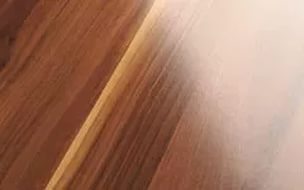 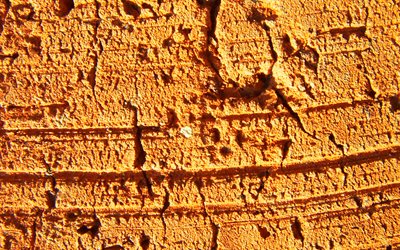 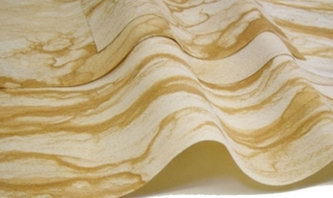 Ты ошибся!
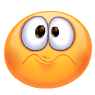 Вернись и подумай
Просто отлично!
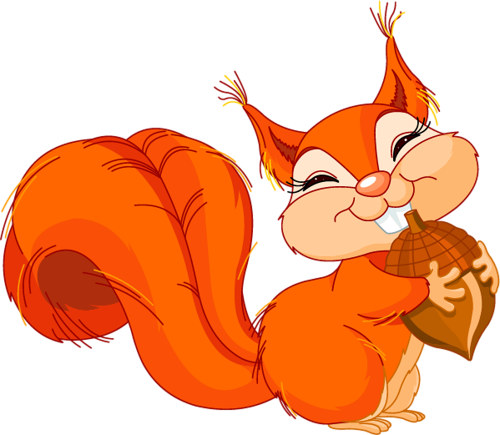 Идем дальше
Поздравляю, ты сумел дойти до конца! Ты большой молодец!
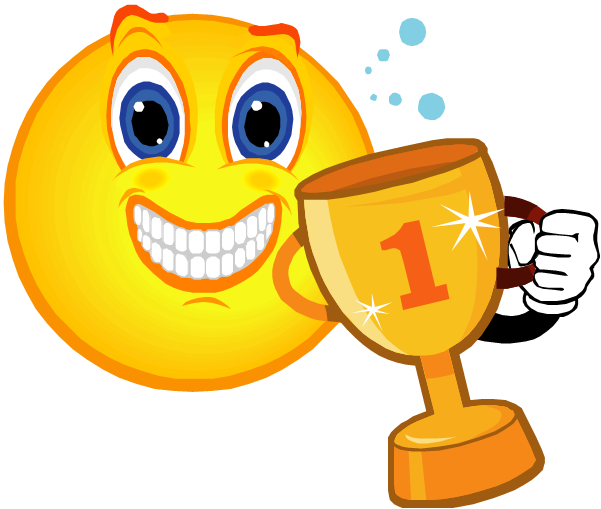